WELCOME TO
Choir
7th Grade Choir
• Pencils. Pencils. Pencils.
• Notebook paper for music journal
• Concert attire:
• Bright solid color top
o Black solid top
o Black solid pants
o OR Black solid dress to knees or longer
o Black closed-toe shoes
6th Grade Choir
• Pencils. Pencils. Pencils.
• Notebook paper for music journal
• Concert attire:
• Bright solid color top
o Black solid top
o Black solid pants
o OR Black solid dress to knees or longer
o Black closed-toe shoes
8th Grade Choir/Music
• Pencils. Pencils. Pencils.
• Notebook paper for music journal
• Concert attire:
• Bright solid color top
o Black solid top
o Black solid pants
o OR Black solid dress to knees or longer
o Black closed-toe shoes
High School Choir
• Pencils. Pencils. Pencils.
• Notebook paper for music journal
• Concert attire:
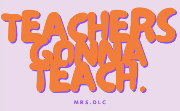